Illustration and Adaptation
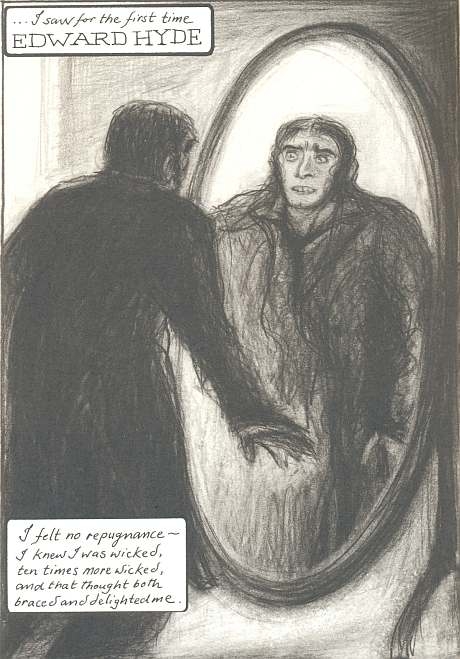 Dr Jekyll and Mr Hyde 

Lorenzo Mattotti
Andrez Klimowski/Danusia Schejbal
Heart of  Darkness
    Catherine Anyango
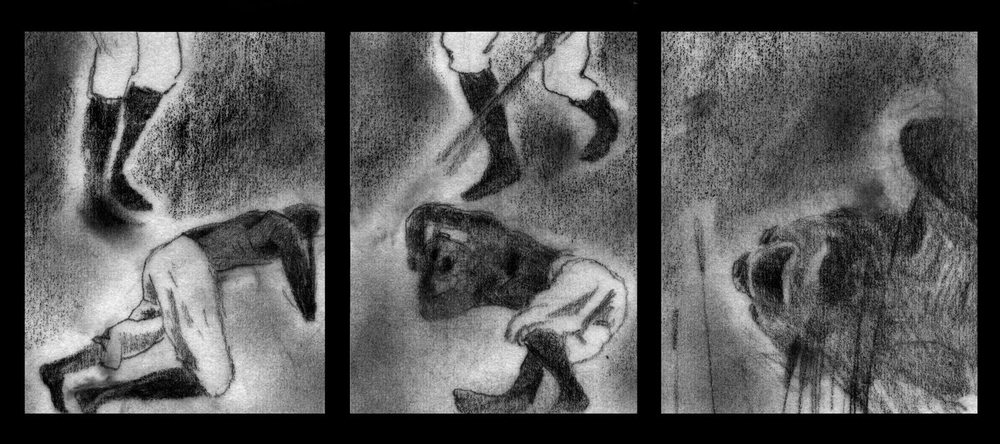 Shirley Jackson
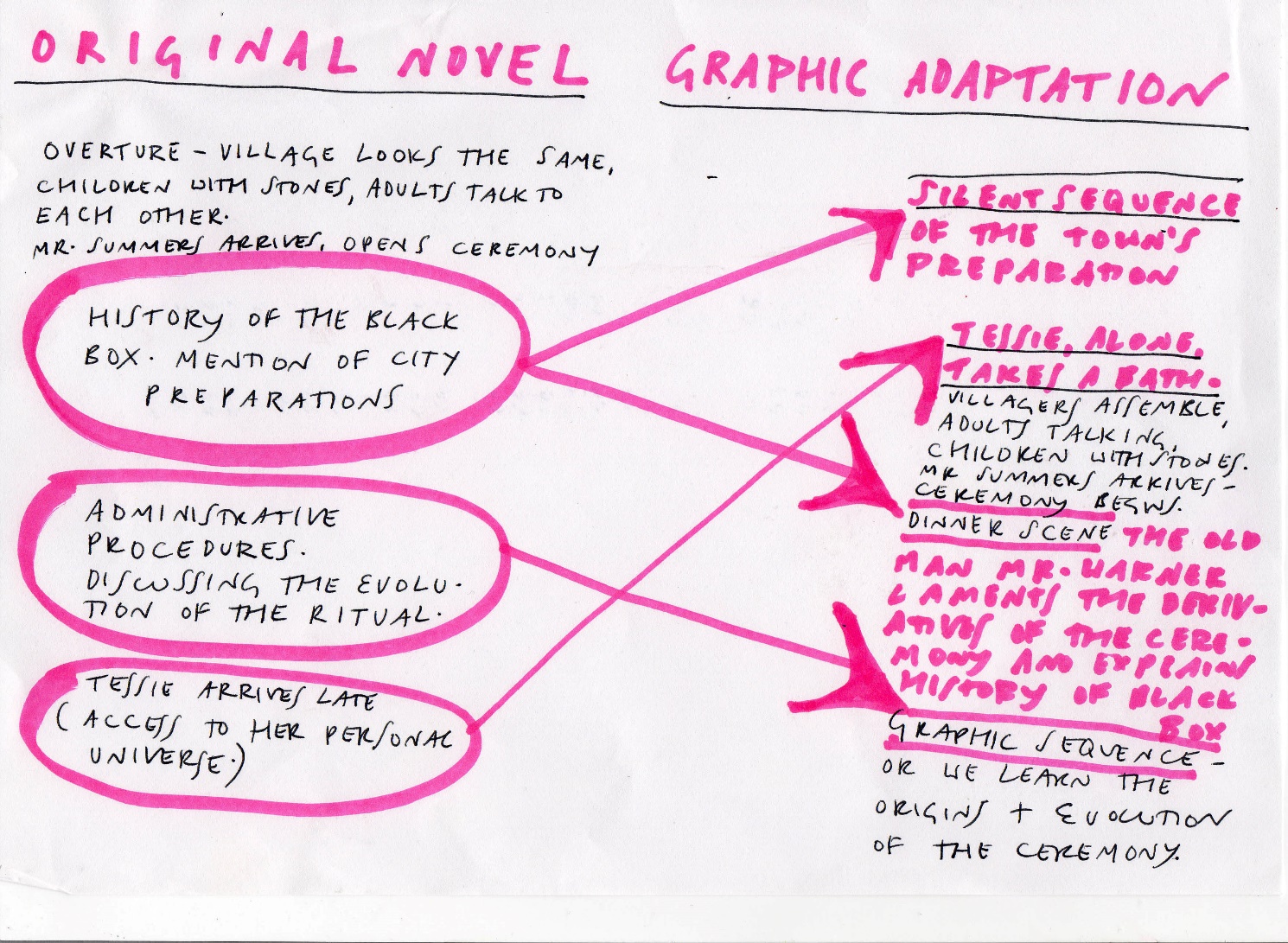 Hyman’s schemata
Setting the scene for the lottery
The winning ticket
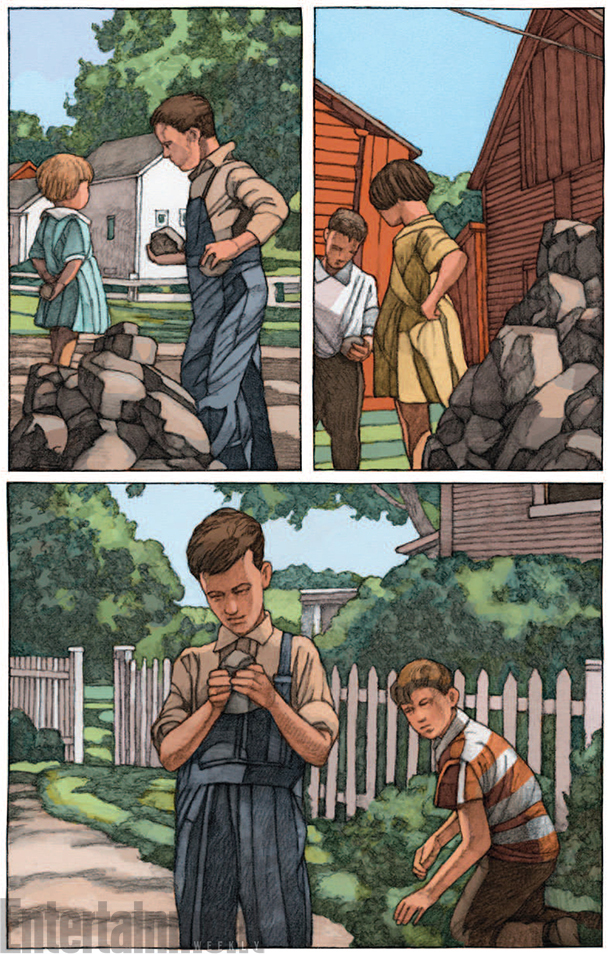 Gathering the stones
Tradition and ritual
The winning ticket
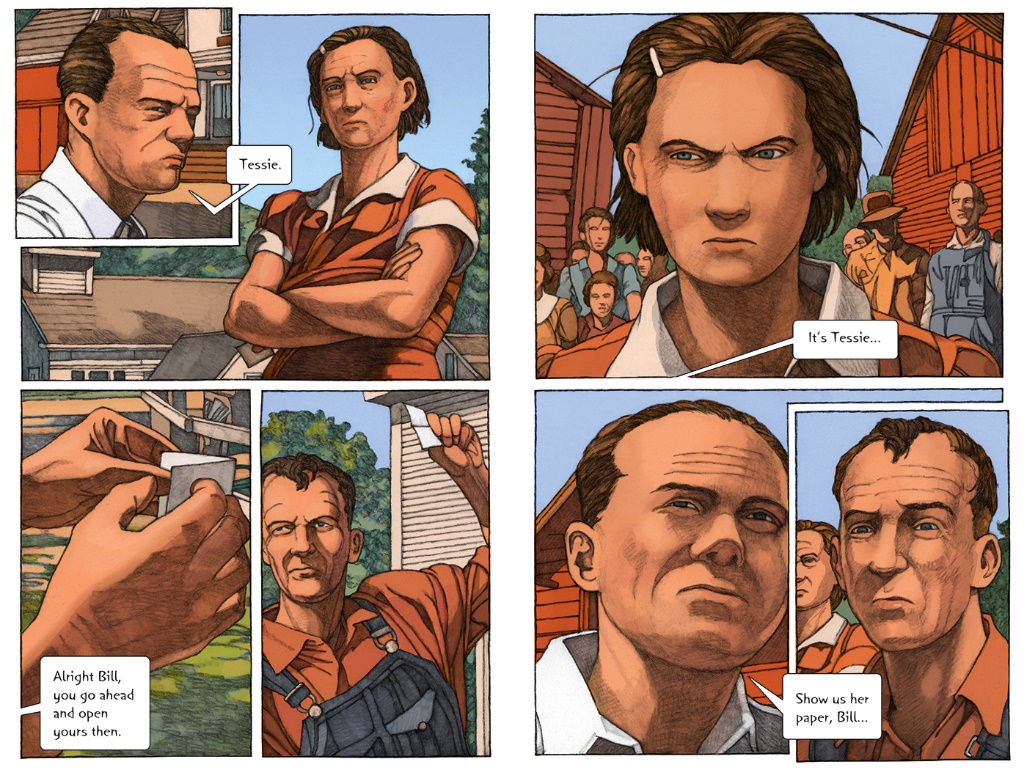